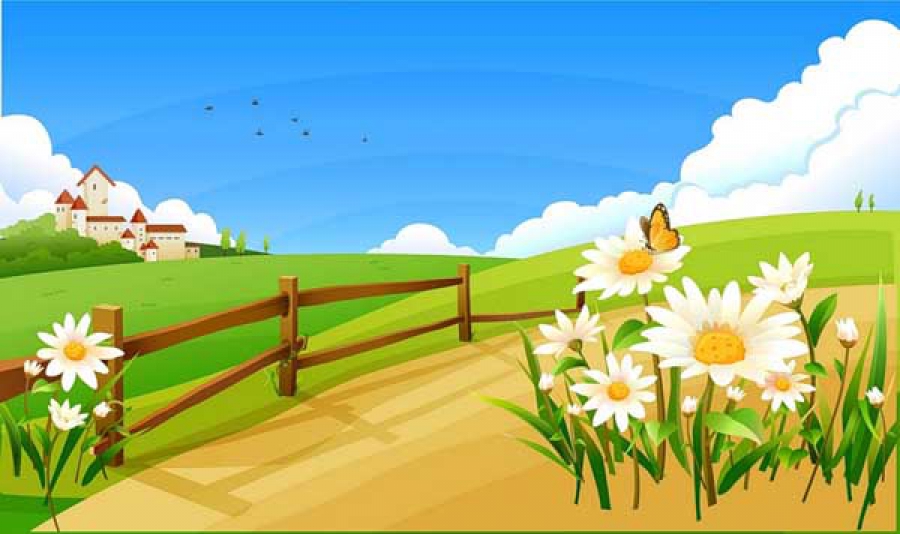 «НАШ ВЕСЁЛЫЙ ОГОРОД»
Подготовила: Игошина Л.В.
Каждый знает садовод, что такое «Огород»
Это там, где все растёт.
Там морковь, свекла и лук – это знают все вокруг!
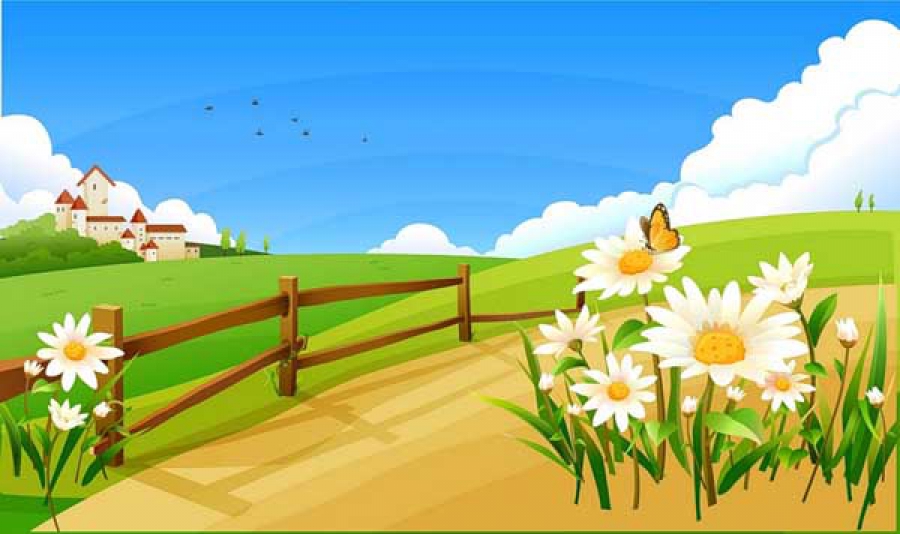 ХОРОШЕГО ВСЕМ УРОЖАЯ!